Semester-II
Company Law		            Incorporation of Company


	                		     Dipak Jaiswal
		    Department of Commerce (Day)
		                   T.H.K. Jain College
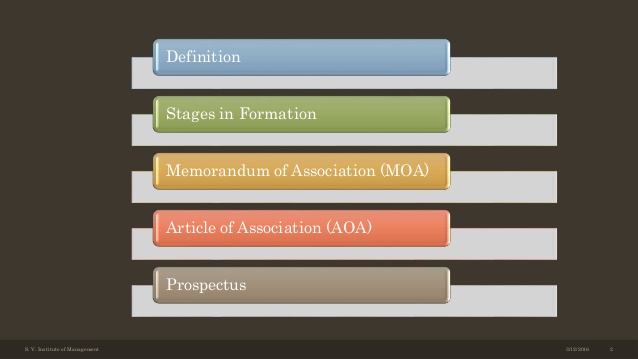 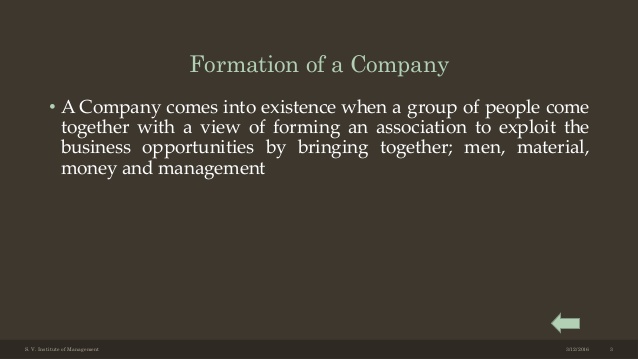 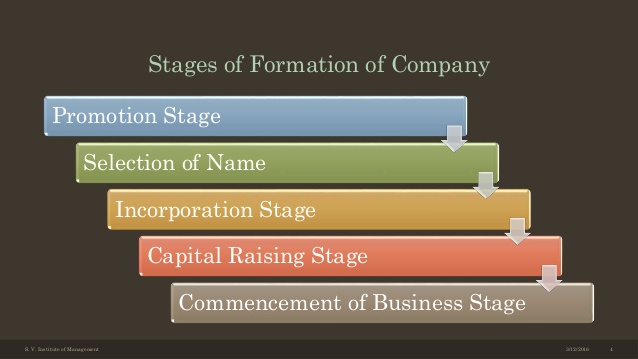 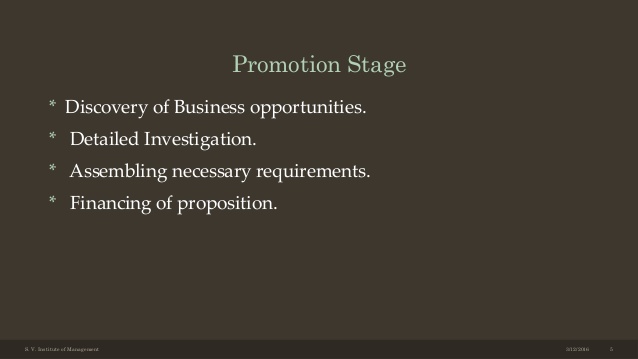 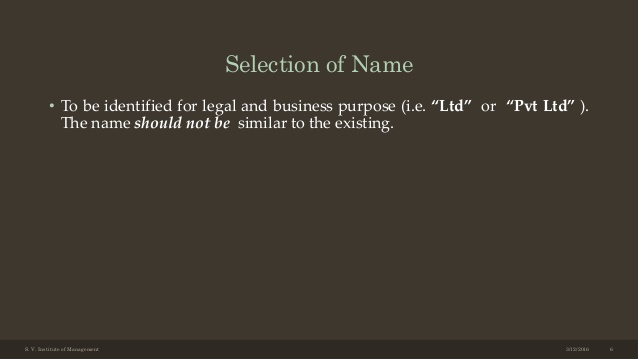 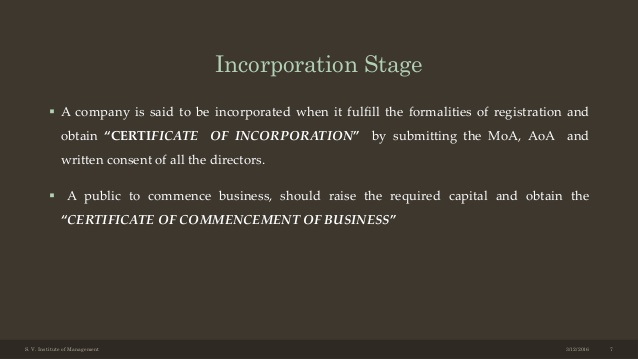 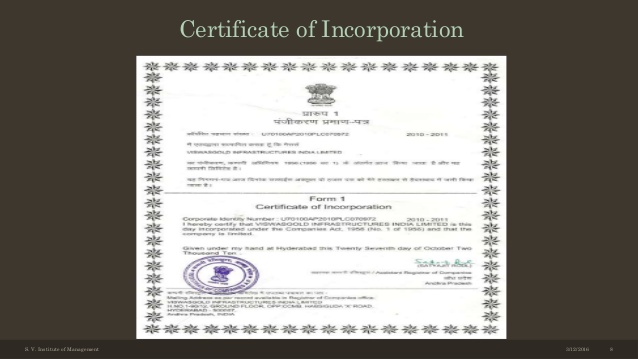 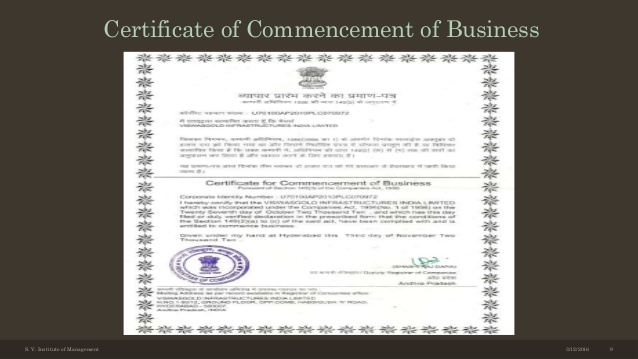 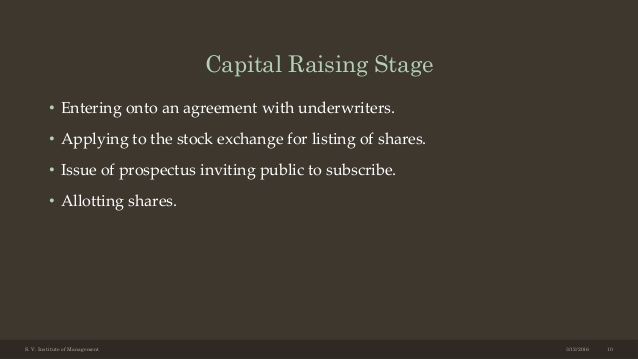 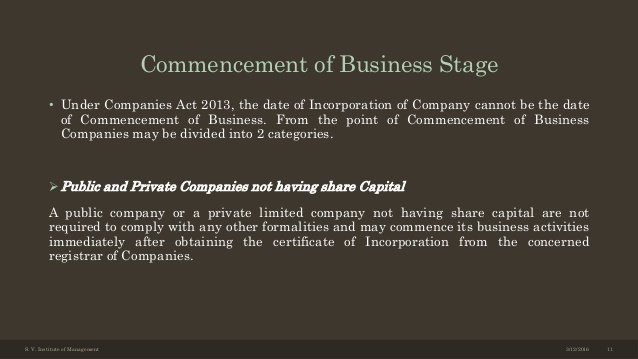 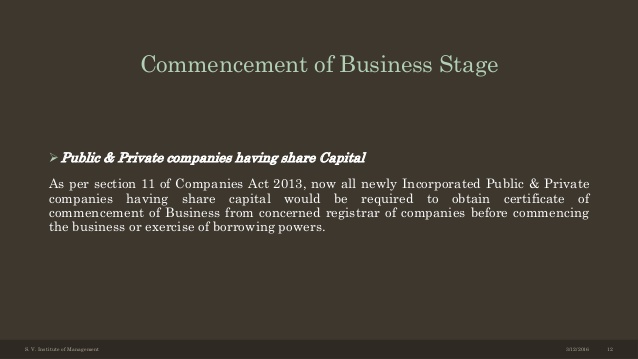 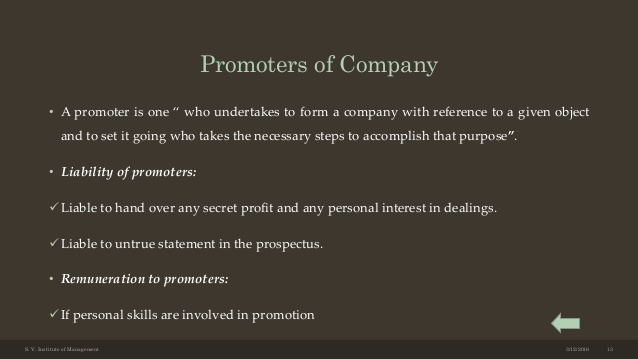 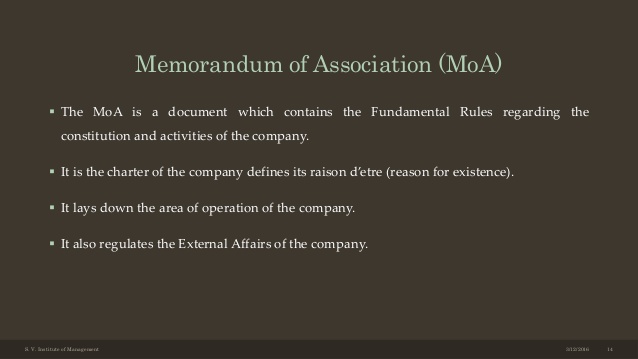 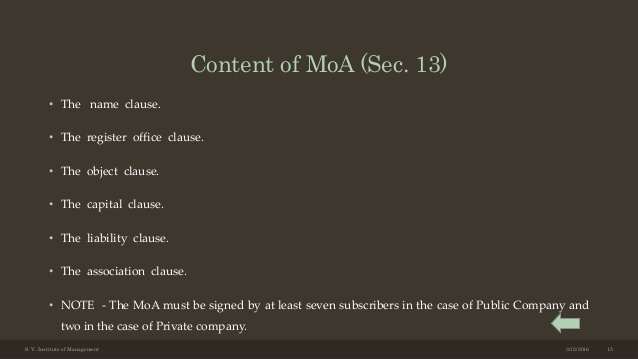 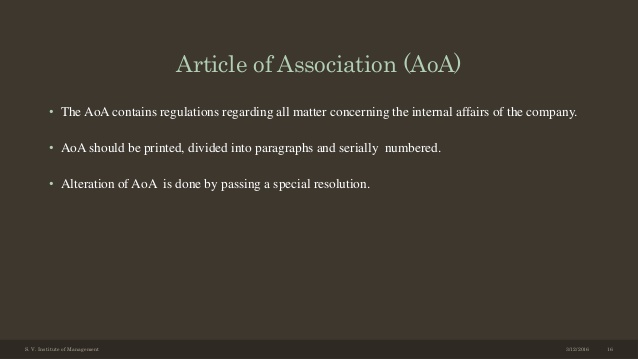 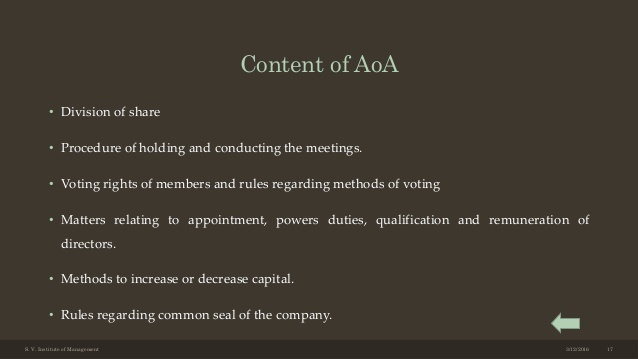 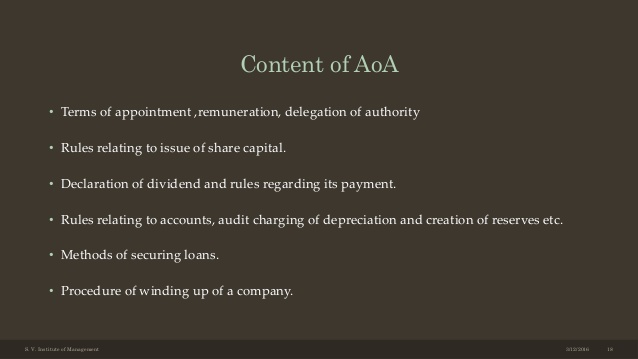 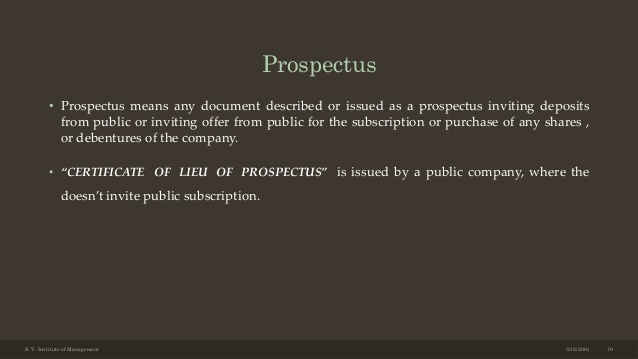 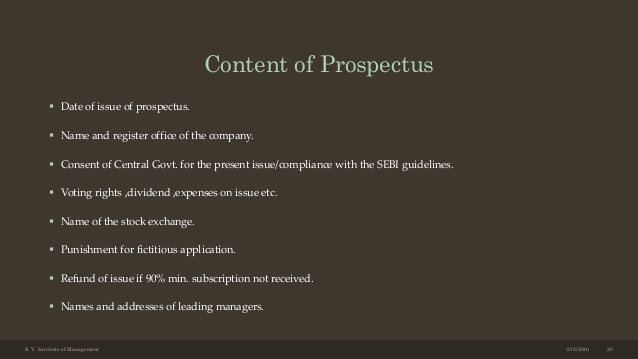 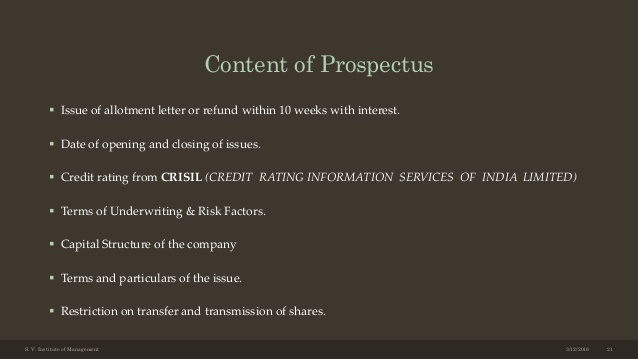 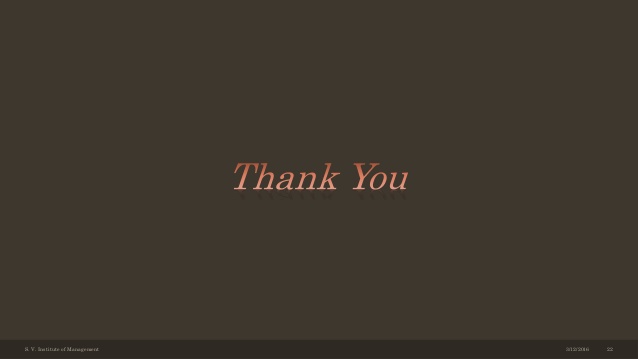